Развитие мелкой моторики.
Составили педагоги :
Тоотс Е.А.
Черепахина Т.А.
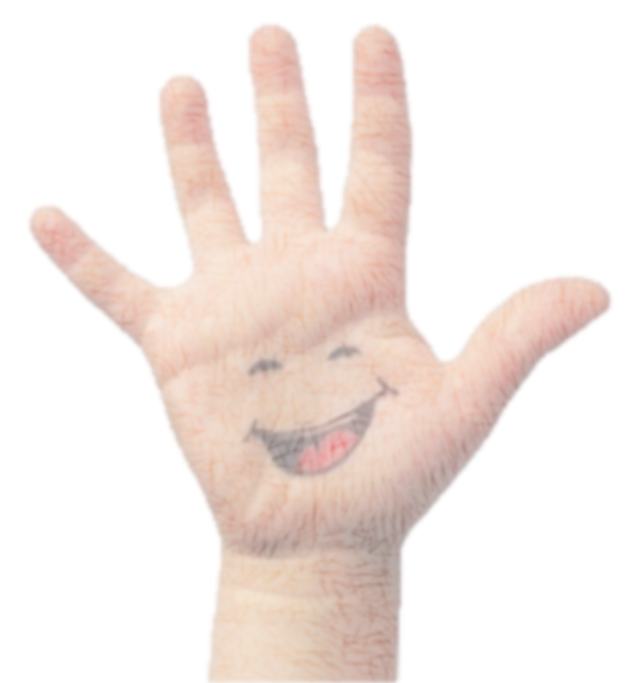 Мелкая моторика – это тонкие произвольные движения пальцев рук.
        На кончиках пальцев расположены нервные окончания, которые способствуют передаче огромного количества сигналов в мозговой центр, а это влияет на развитие ребёнка в целом.         
      Процессу совершенствования мелкой моторики необходимо уделять немалое внимание. Ведь от того, насколько ловкими и проворными   станут его пальчики, зависят его будущие успехи в обучении, а в особенности при выполнении письменных работ.
       Развитие навыков мелкой моторики является источником ускоренного совершенствования речи, мышления и психического развития.
       Работу по развитию движений пальцев и кисти рук следует проводить систематически мы представим вашему вниманию различные упражнения, которые можно выполнять с ребёнком дома.
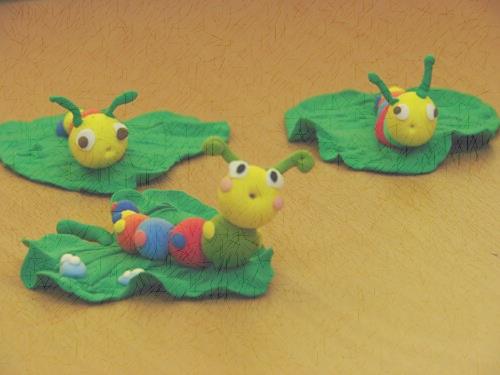 Лепка.
С детьми можно лепить из пластилина, солёного теста. Солёное тесто больше подходит для первого знакомства с лепкой. Оно мягче и безопаснее пластилина. Можно приготовить его в домашних условиях, а можно купить готовое. Первое, что показываем ребёнку – это то, как тесто мнётся, меняет форму, как отщипывать кусочек, скатывать колбаску, втыкать разные мелочи в него.
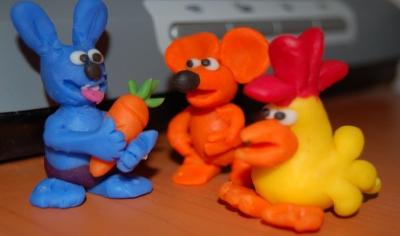 Игры-шнуровки.
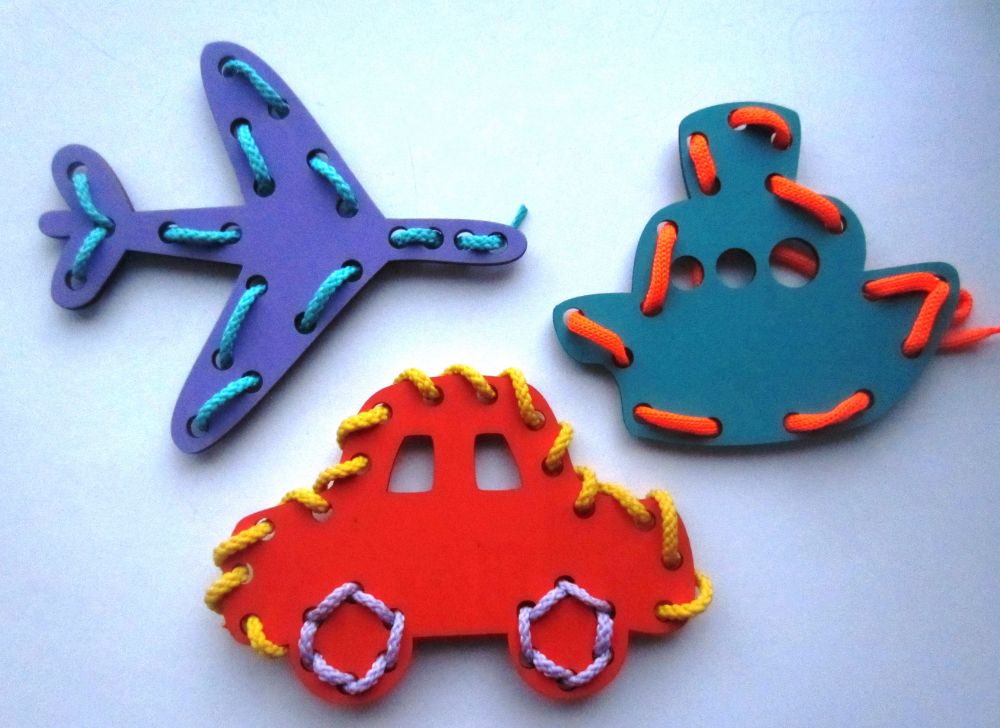 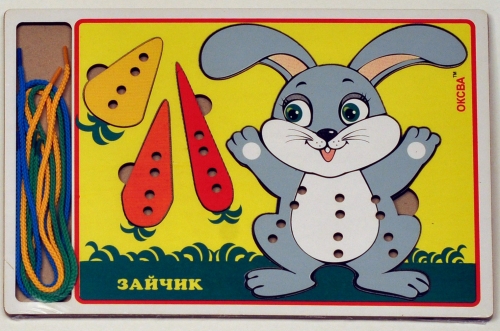 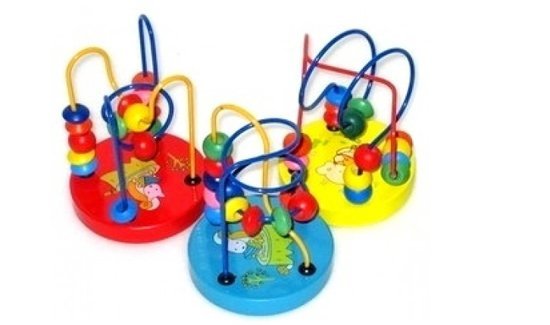 Игры –лабиринты.
Мозаика . Разного вида конструкторы.
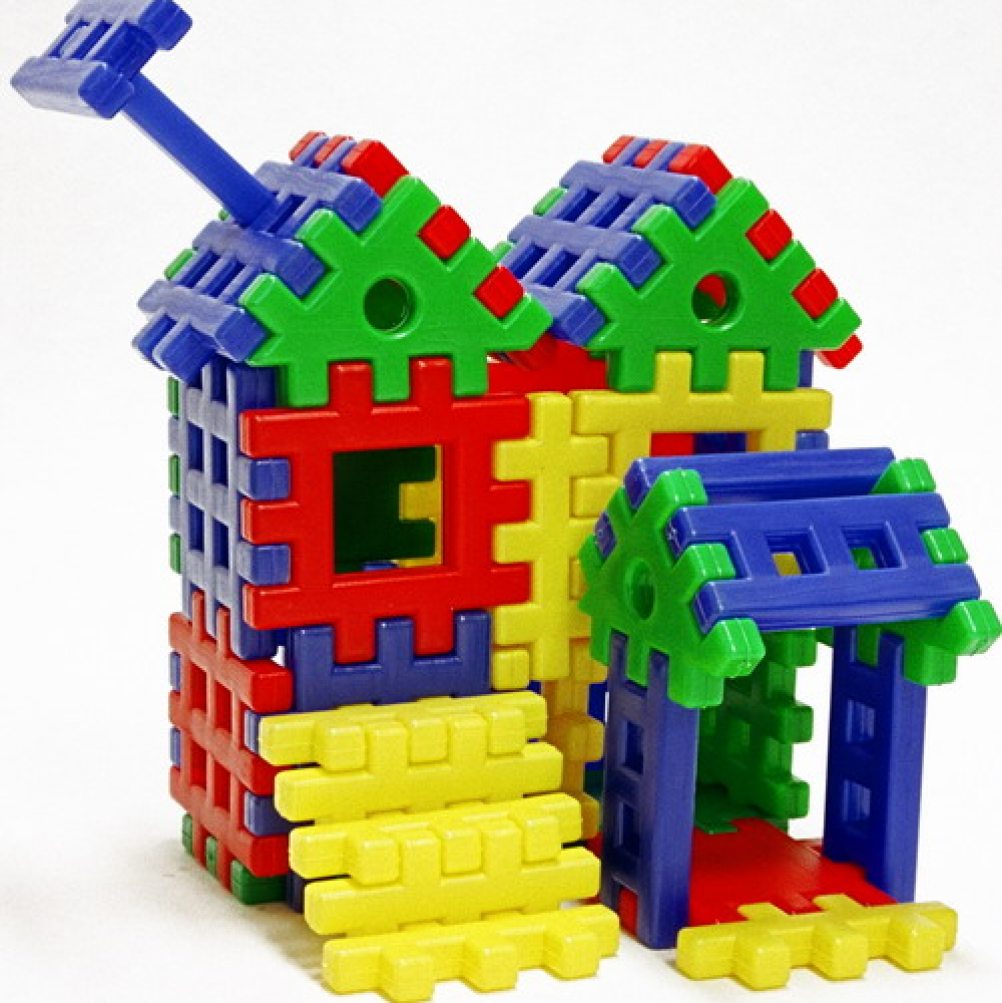 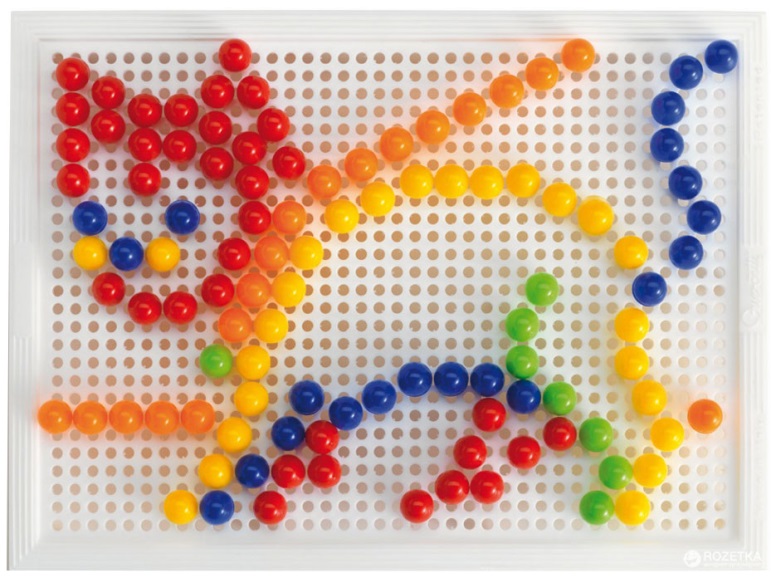 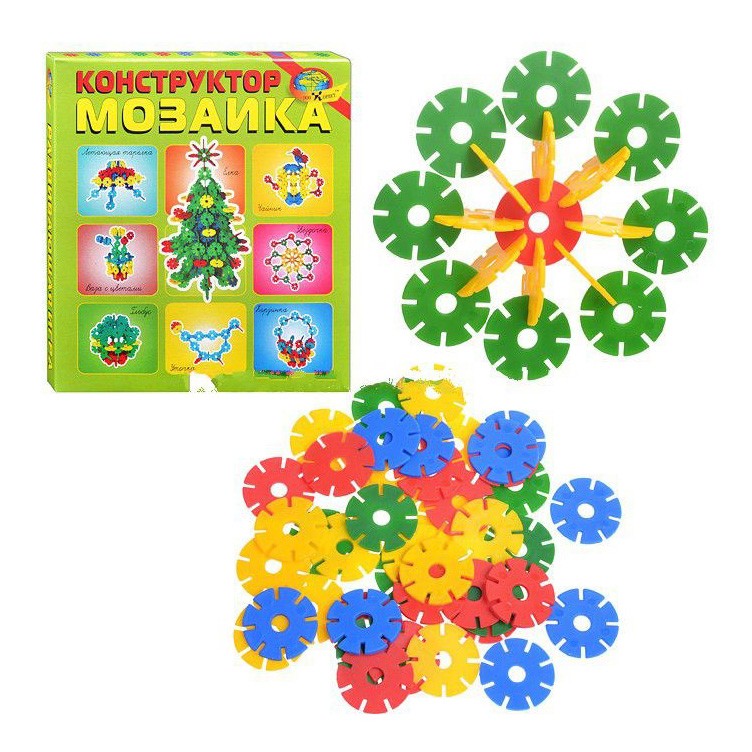 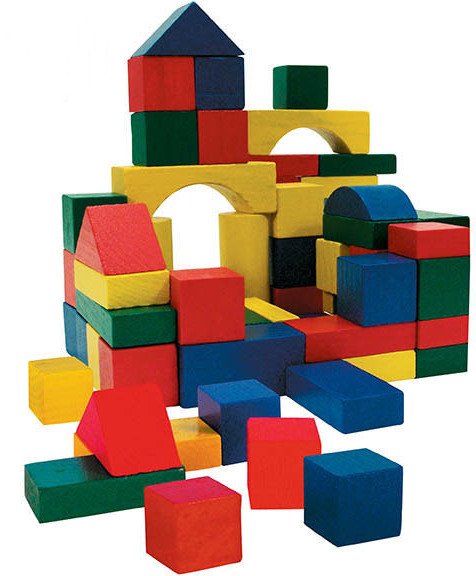 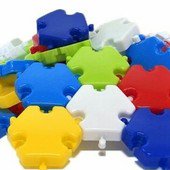 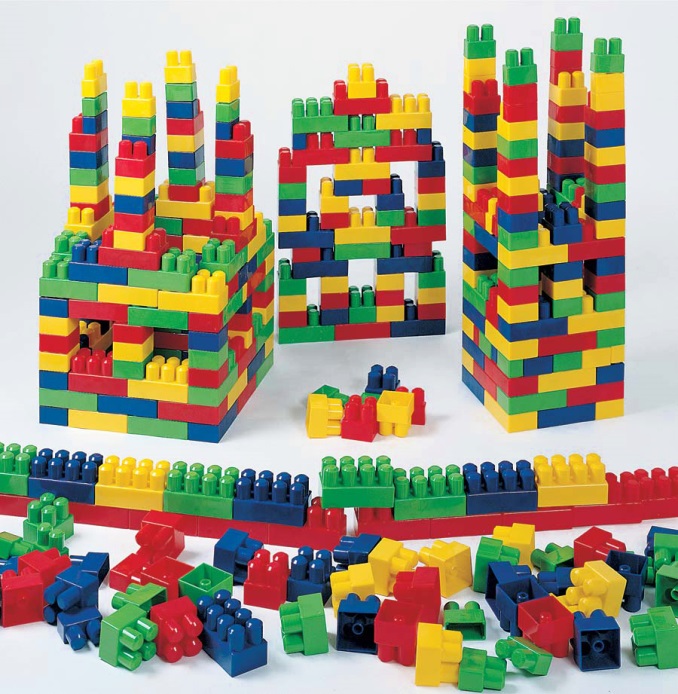 Пальчиковая гимнастика.	
 Домик 
Дом стоит с трубой и крышей,
На балкон гулять я вышел.
Ладони направлены под углом, кончики пальцев соприкасаются; средний палец правой руки поднят вверх, кончики мизинцев касаются друг друга, выполняя прямую линию (труба, балкон).
Очки
Бабушка очки надела
И внучонка разглядела.
Большой палец правой и левой руки вместе с остальными образуют колечко. Колечки поднести к глазам
Лодка 
Лодочка плывет по речке,
Оставляя на воде колечки.
Обе ладони поставлены на ребро, большие пальцы прижаты к ладоням (как ковшик).
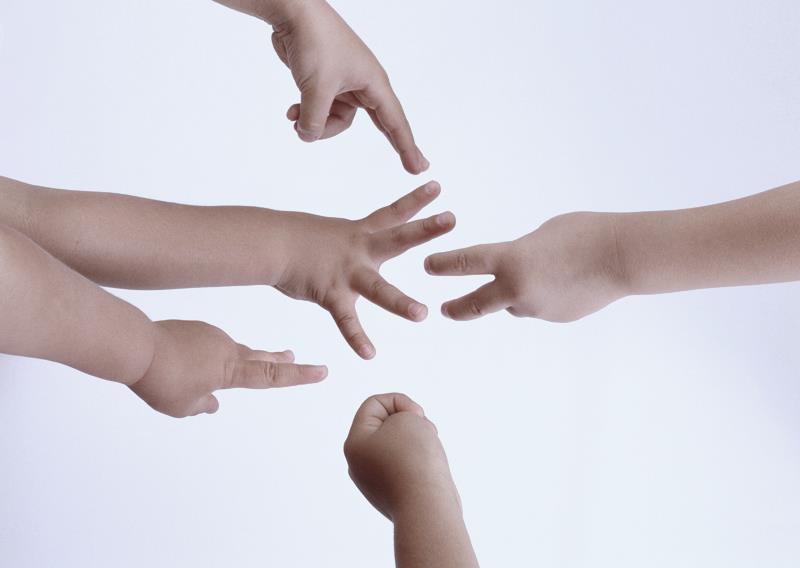 Рисуем пальцами.

На поднос насыпать слой манки или песка и попробовать пальцем нарисовать что-нибудь.
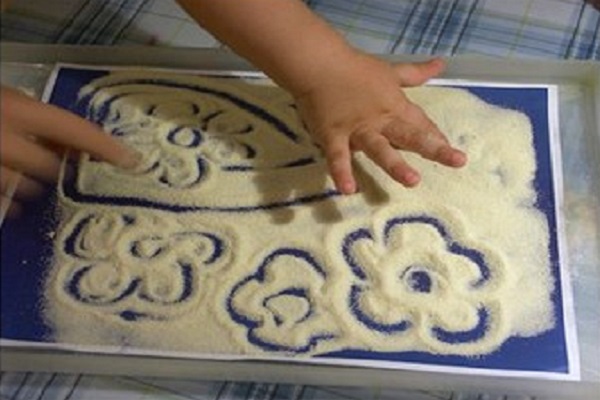 Игры с предметами 
домашнего обихода.
Игры с прищепками.
Для этой игры понадобятся прищепки разных цветов и не слишком тугие, вырезанные из картона шаблоны тучки, елочки, ёжика. С помощью прищепок ребёнок может сделать иголки для еда, лучики для солнца, крылья для птицы и т.д.
Бусы из макарон.
Понадобятся макароны разных размеров, но с широкими отверстиями и шнурок.
Задача ребенка – сделать бусы для мамы, нанизав макароны на шнурок. Для привлечения интереса или усложнения задания макароны можно предварительно раскрасить.
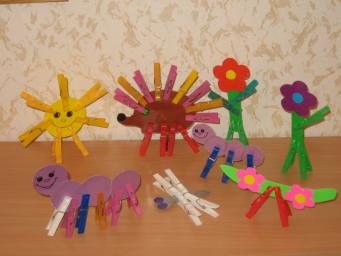 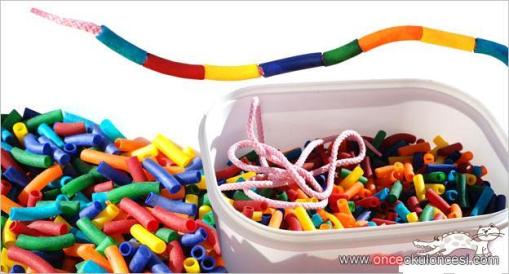 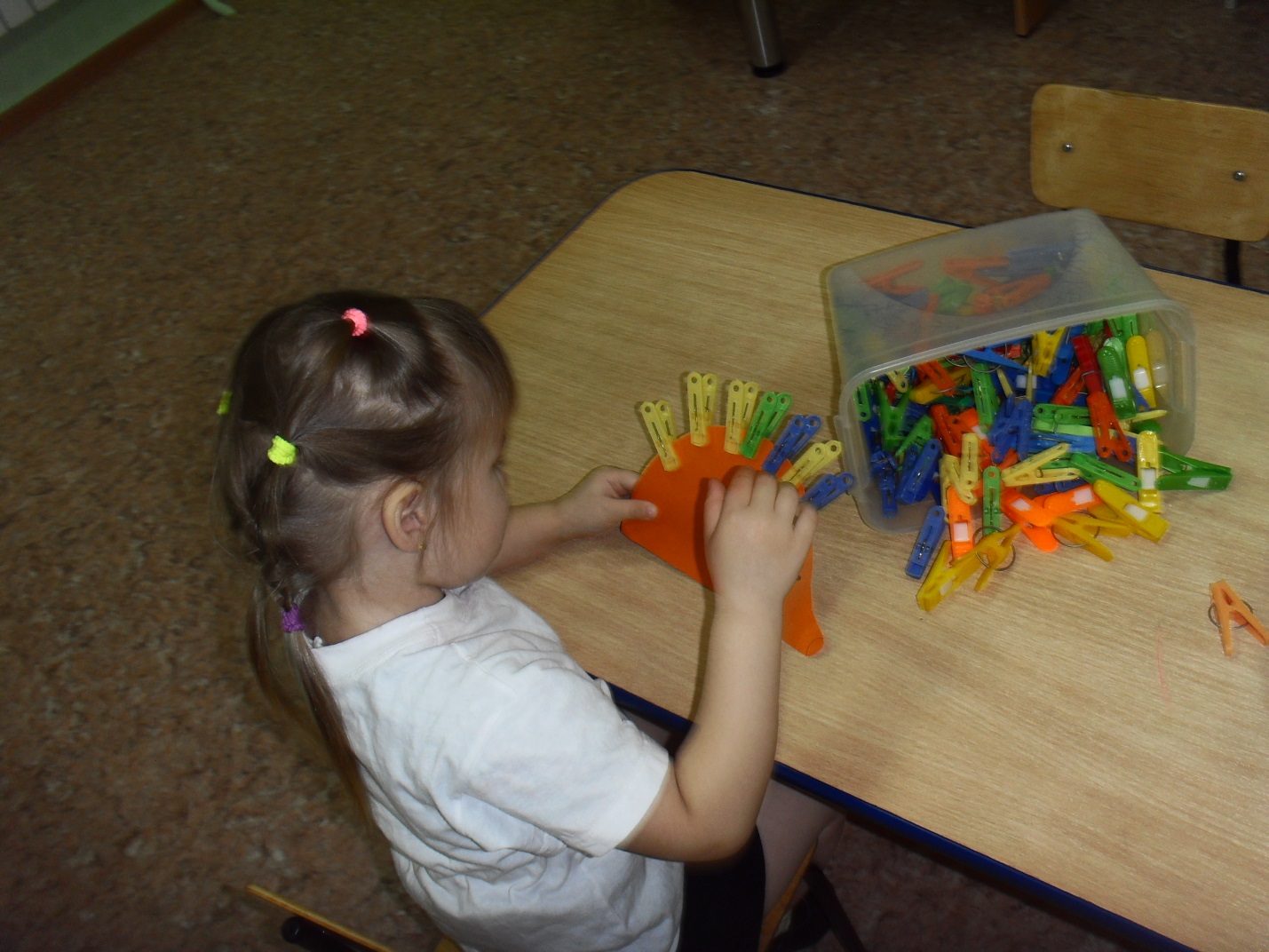 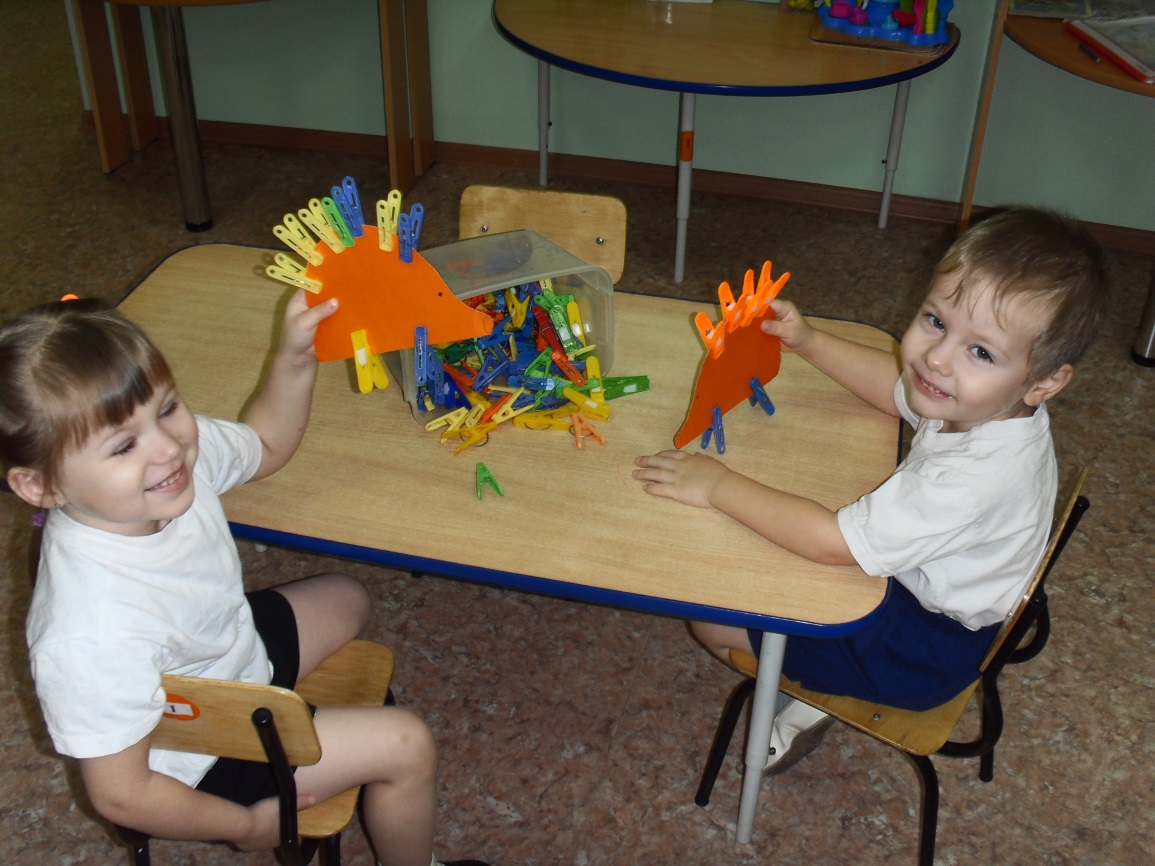 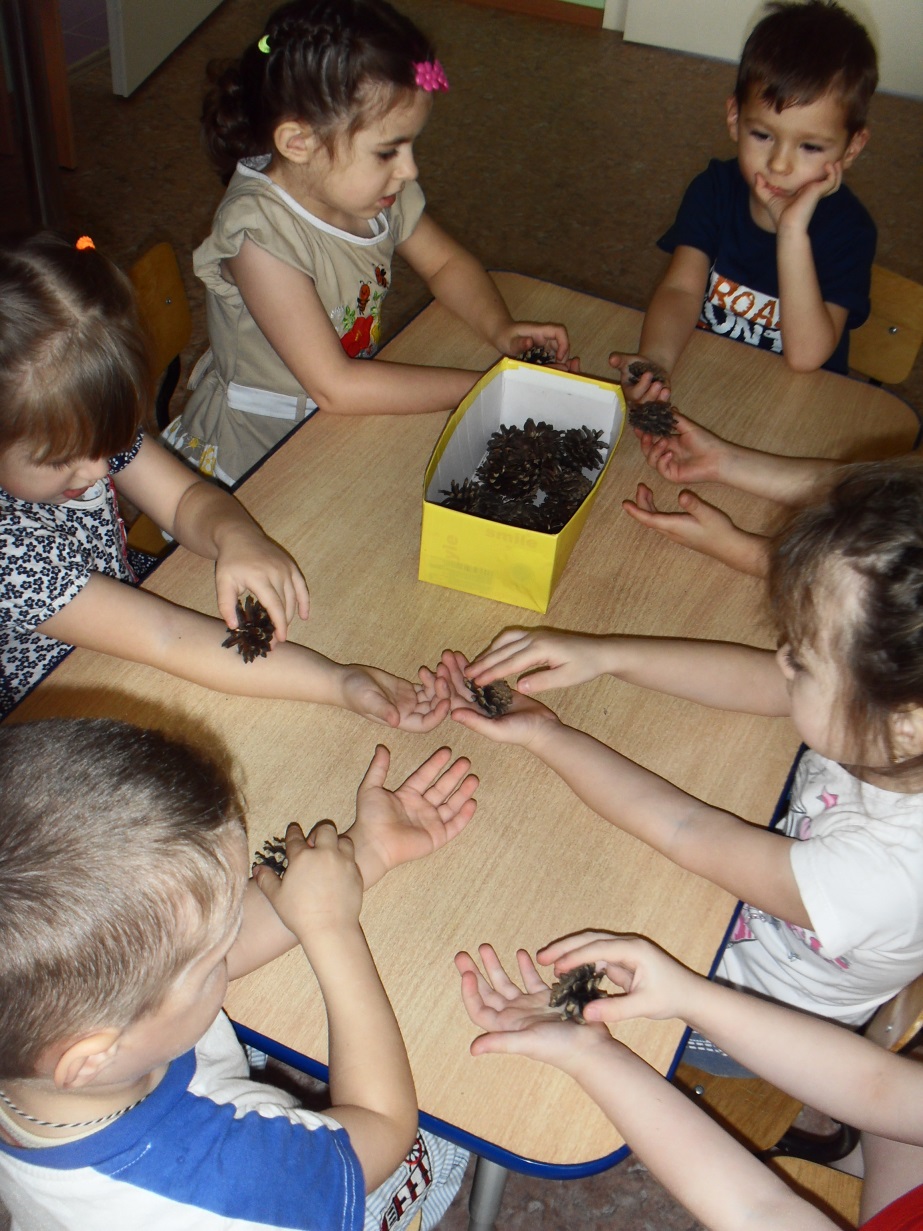 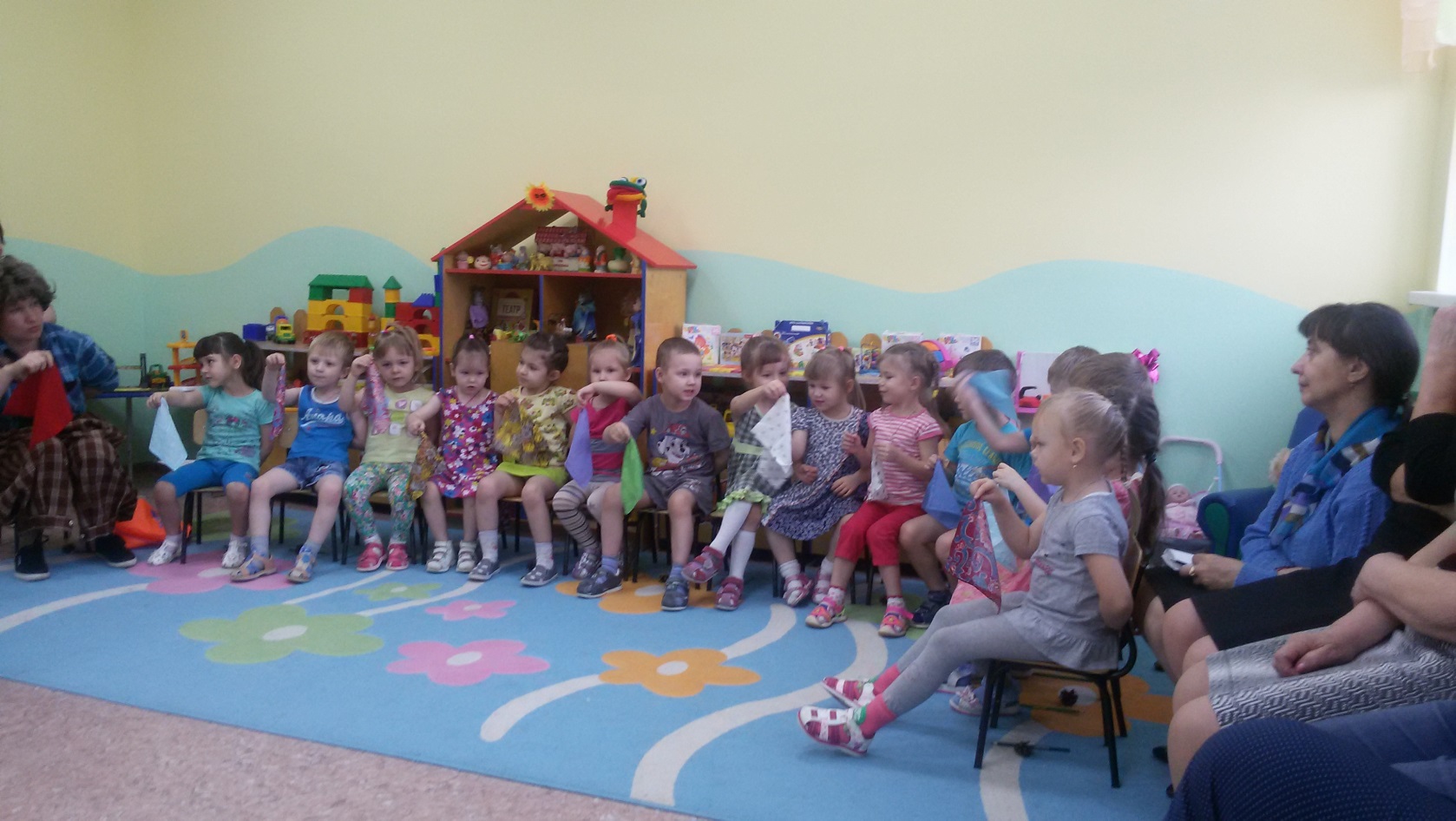 Игры с предметами домашнего обихода.
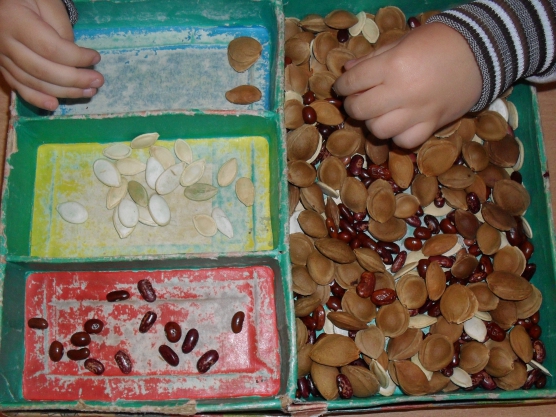 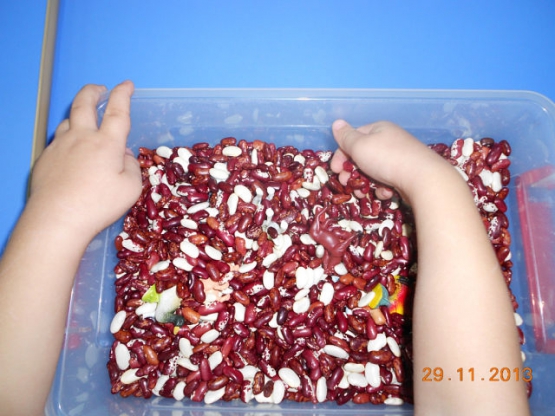 Пуговицы.
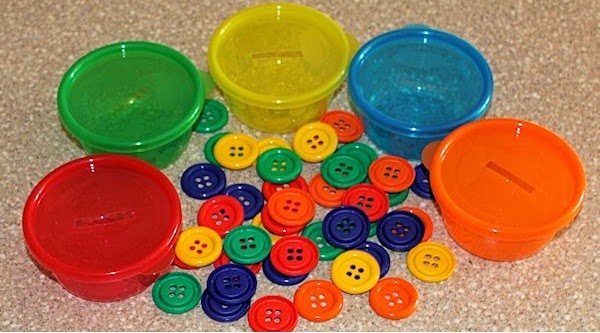 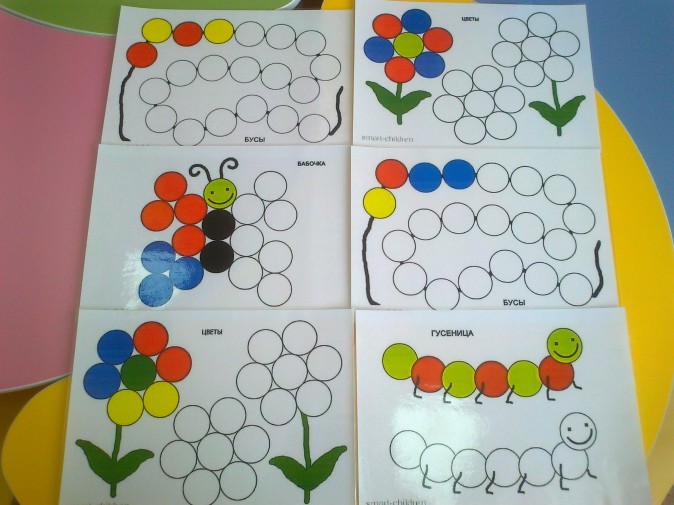 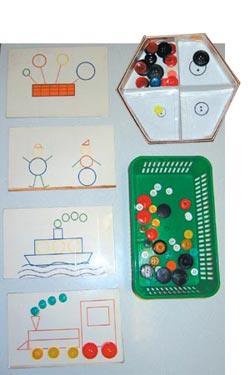 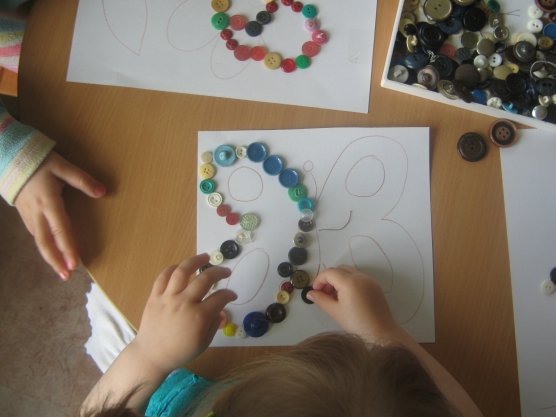 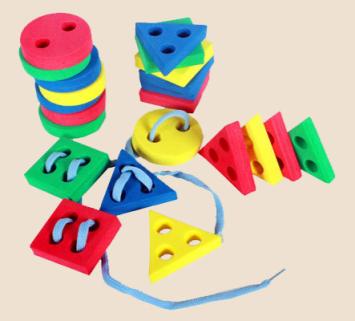 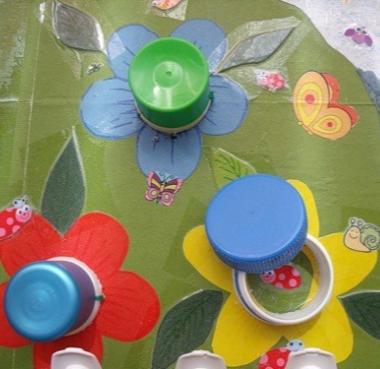 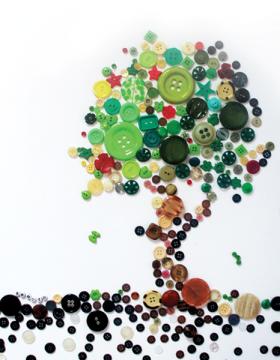 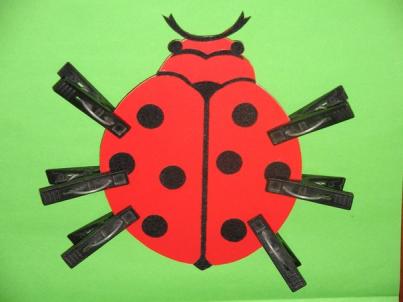 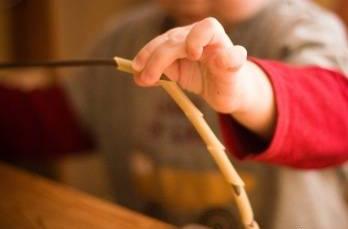 ОТКРЫТОЕ ЗАНЯТИЕ.
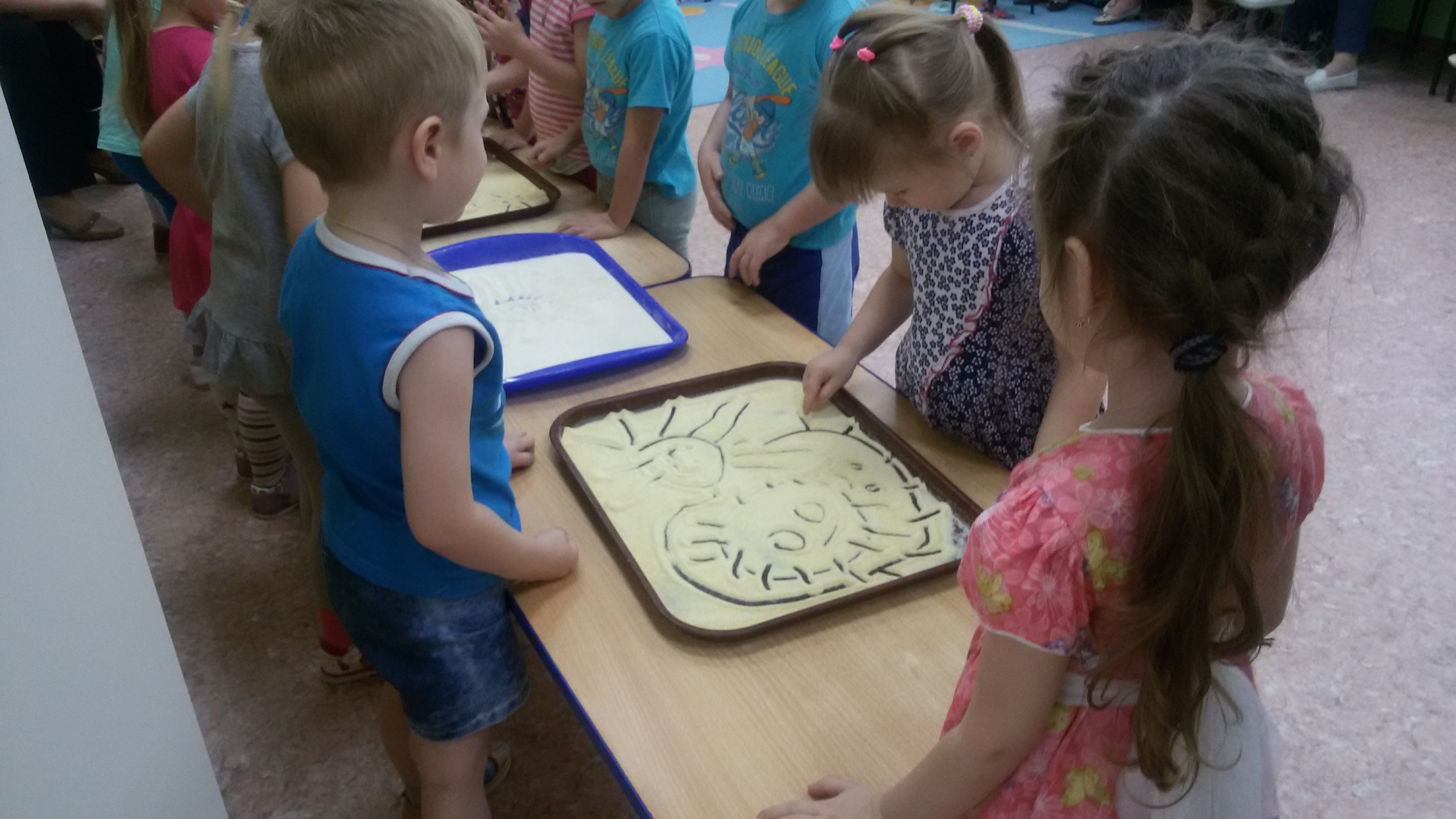 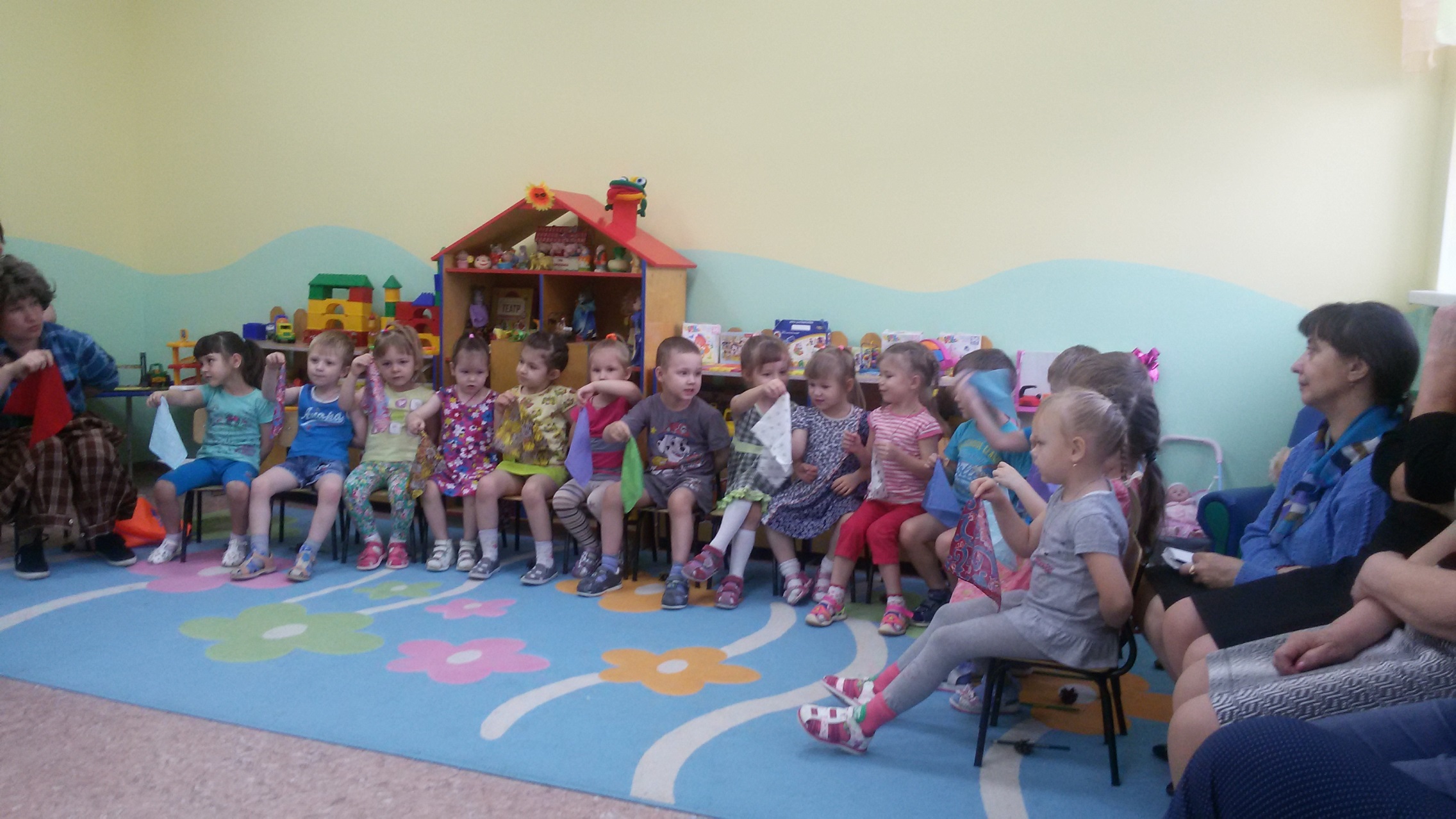 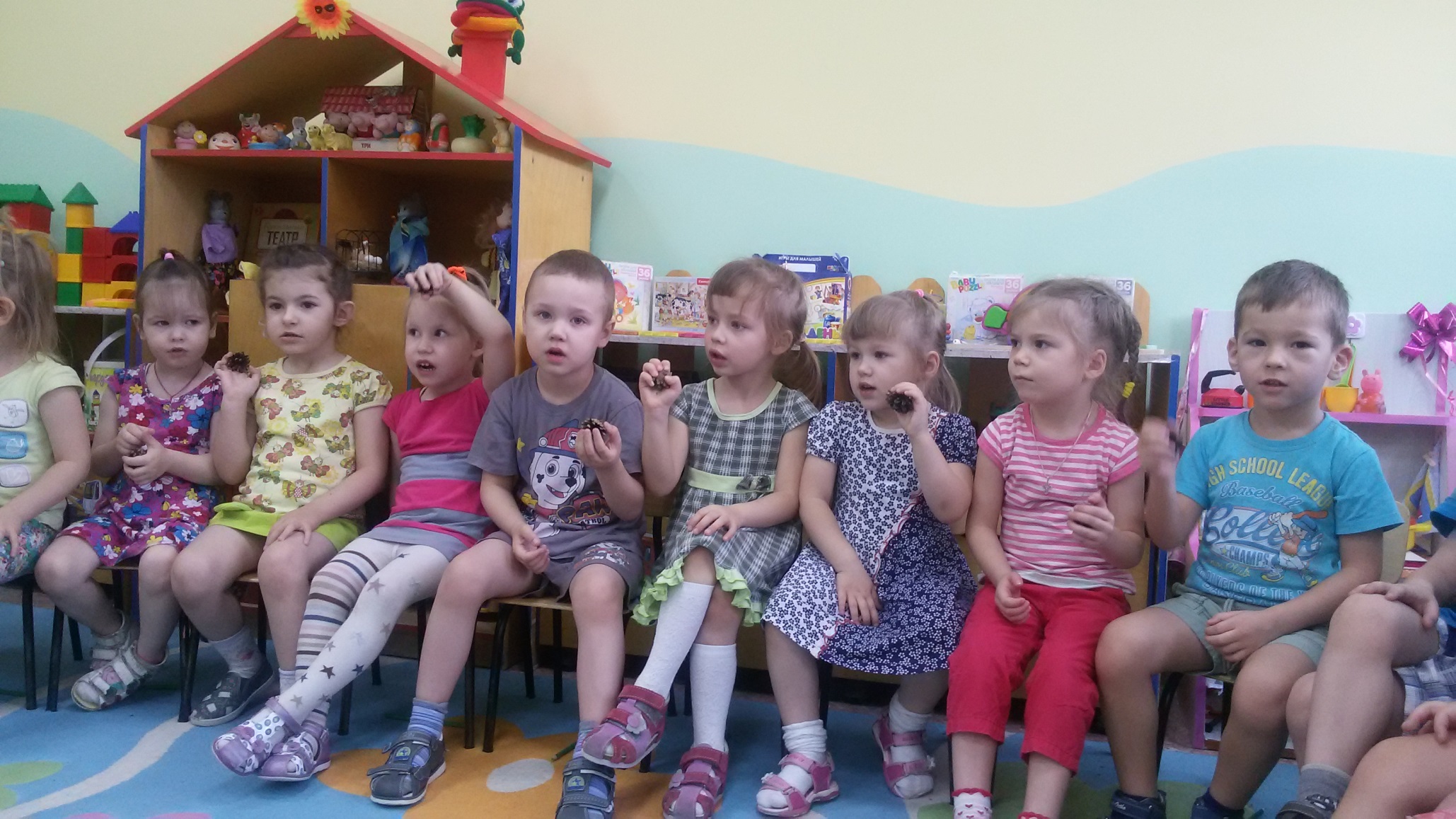 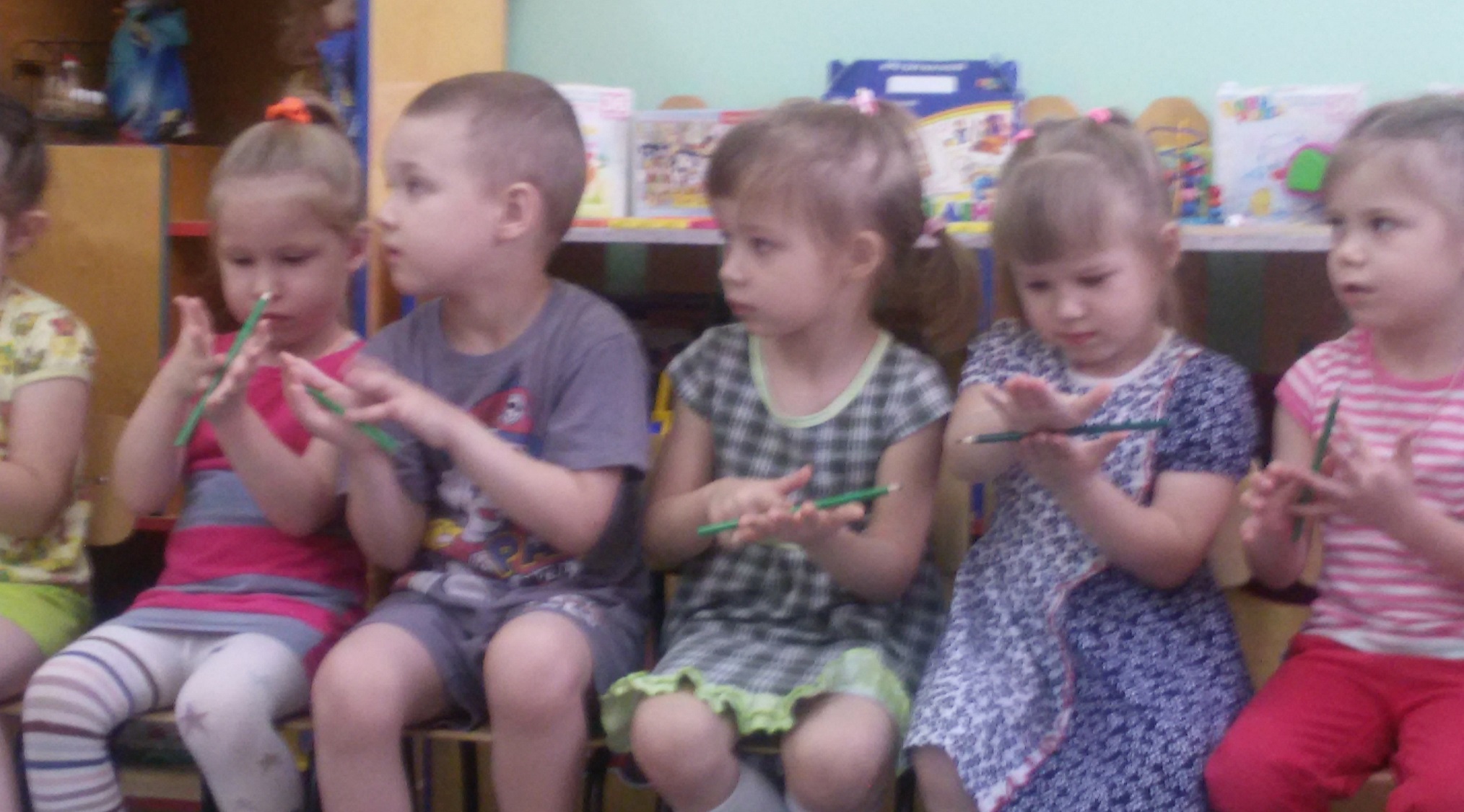 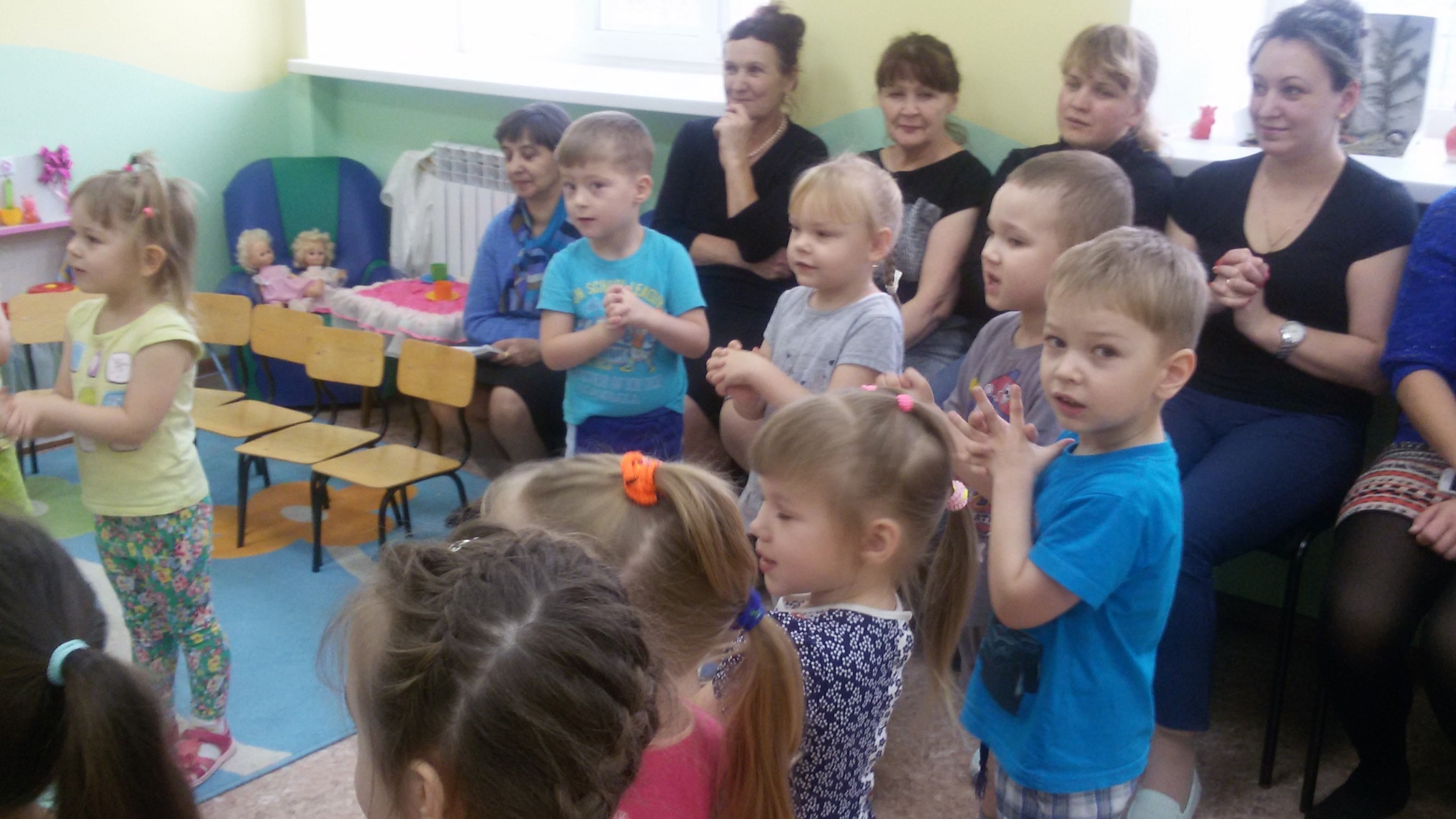 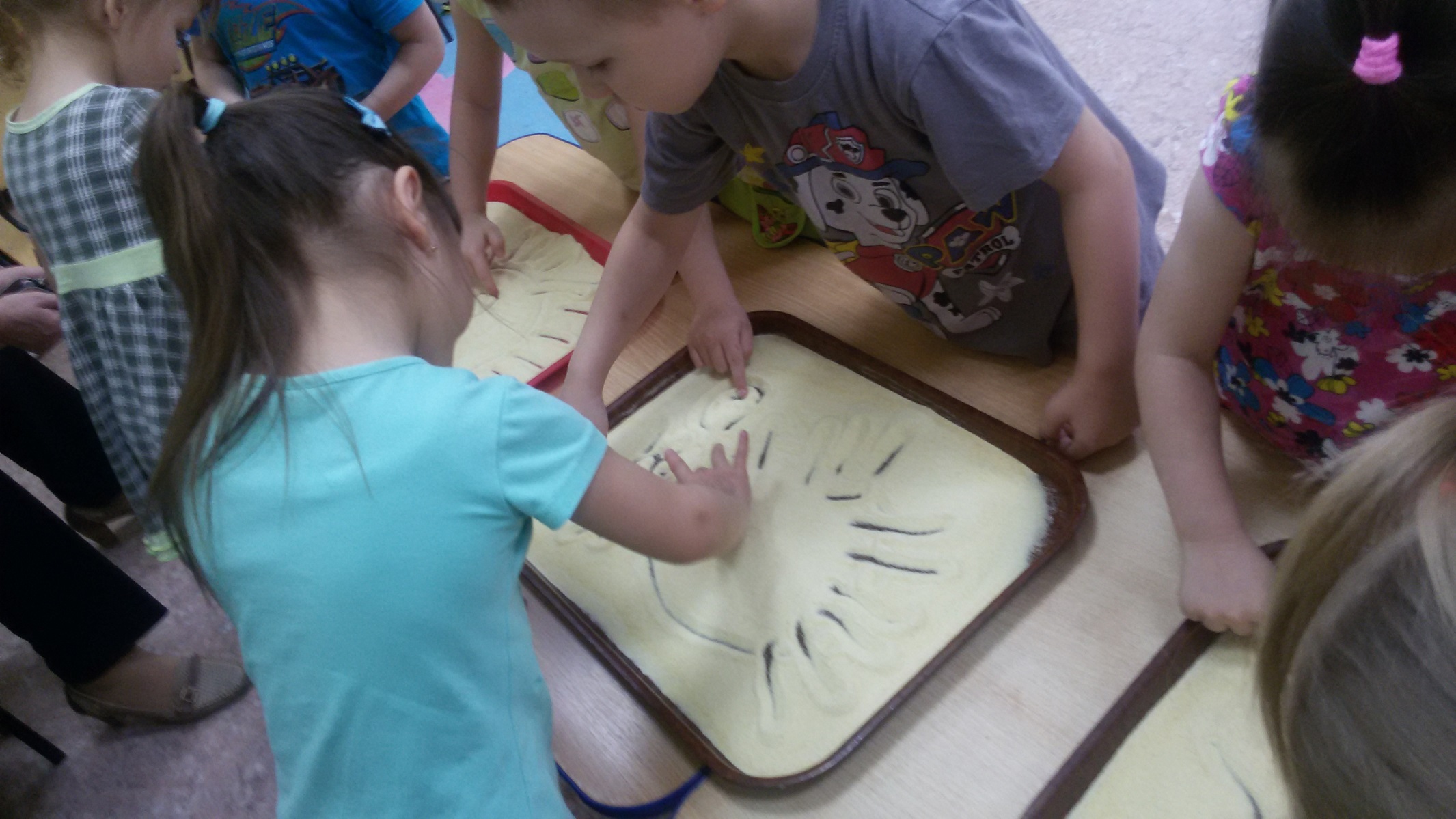 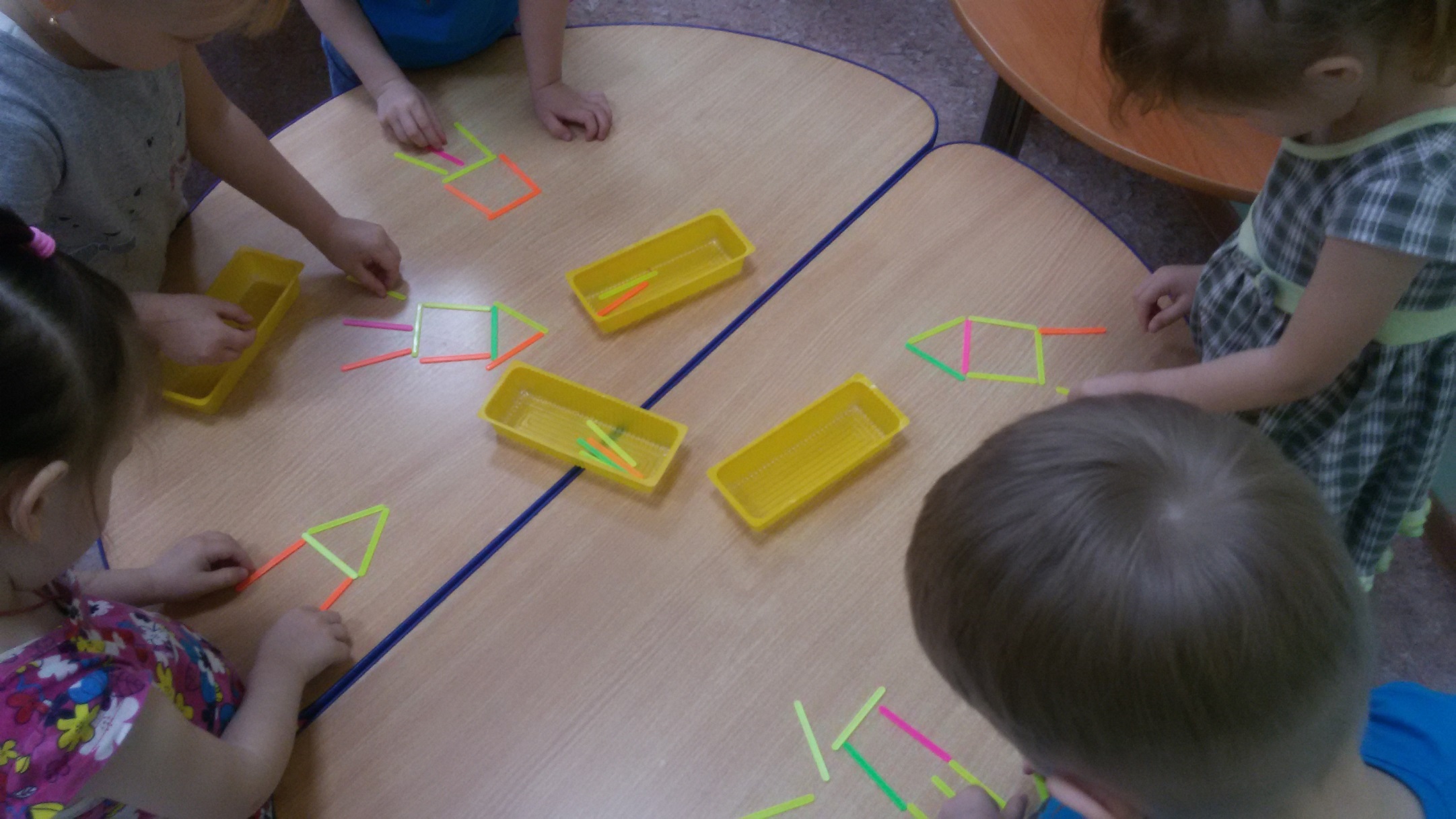 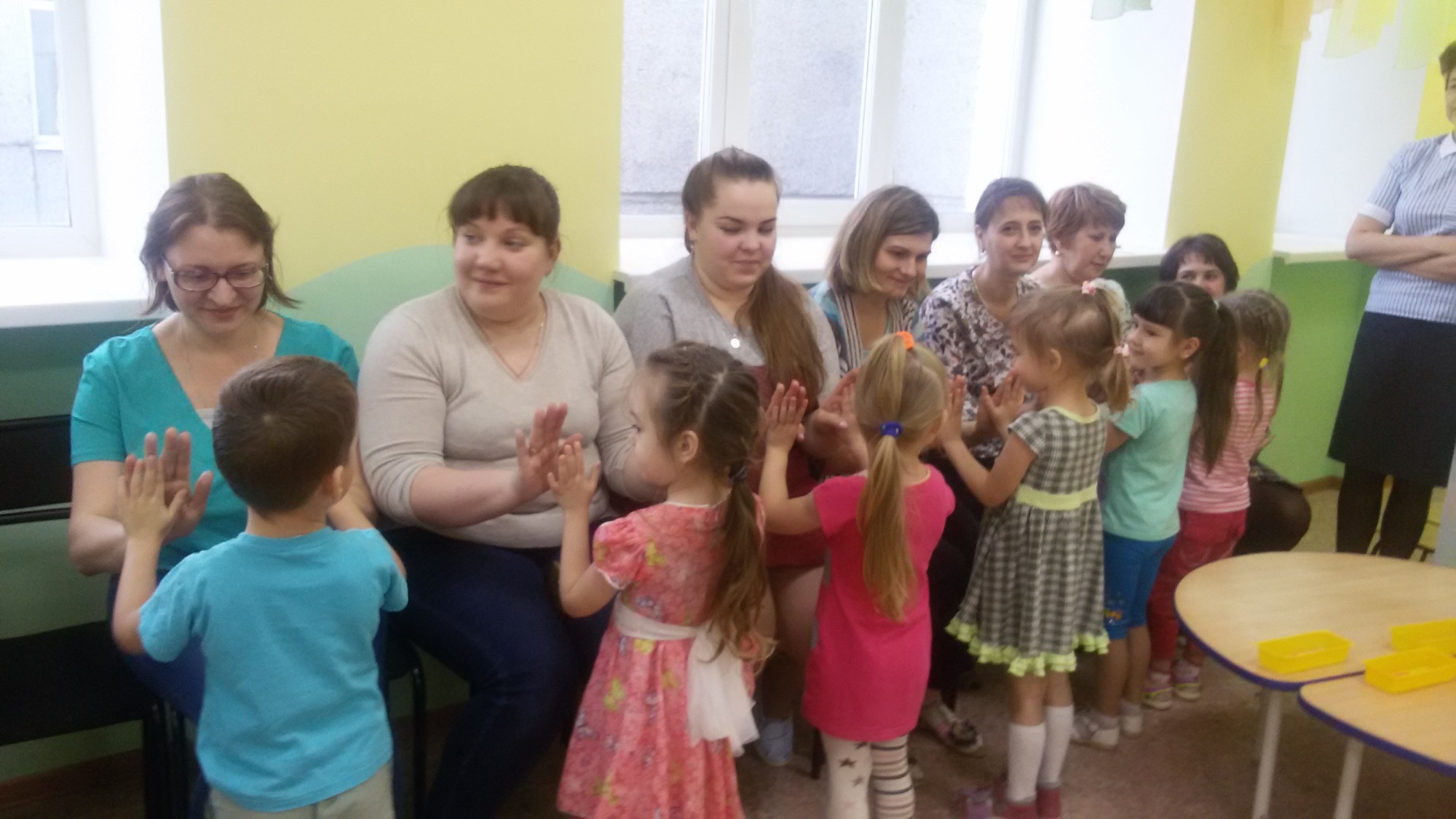 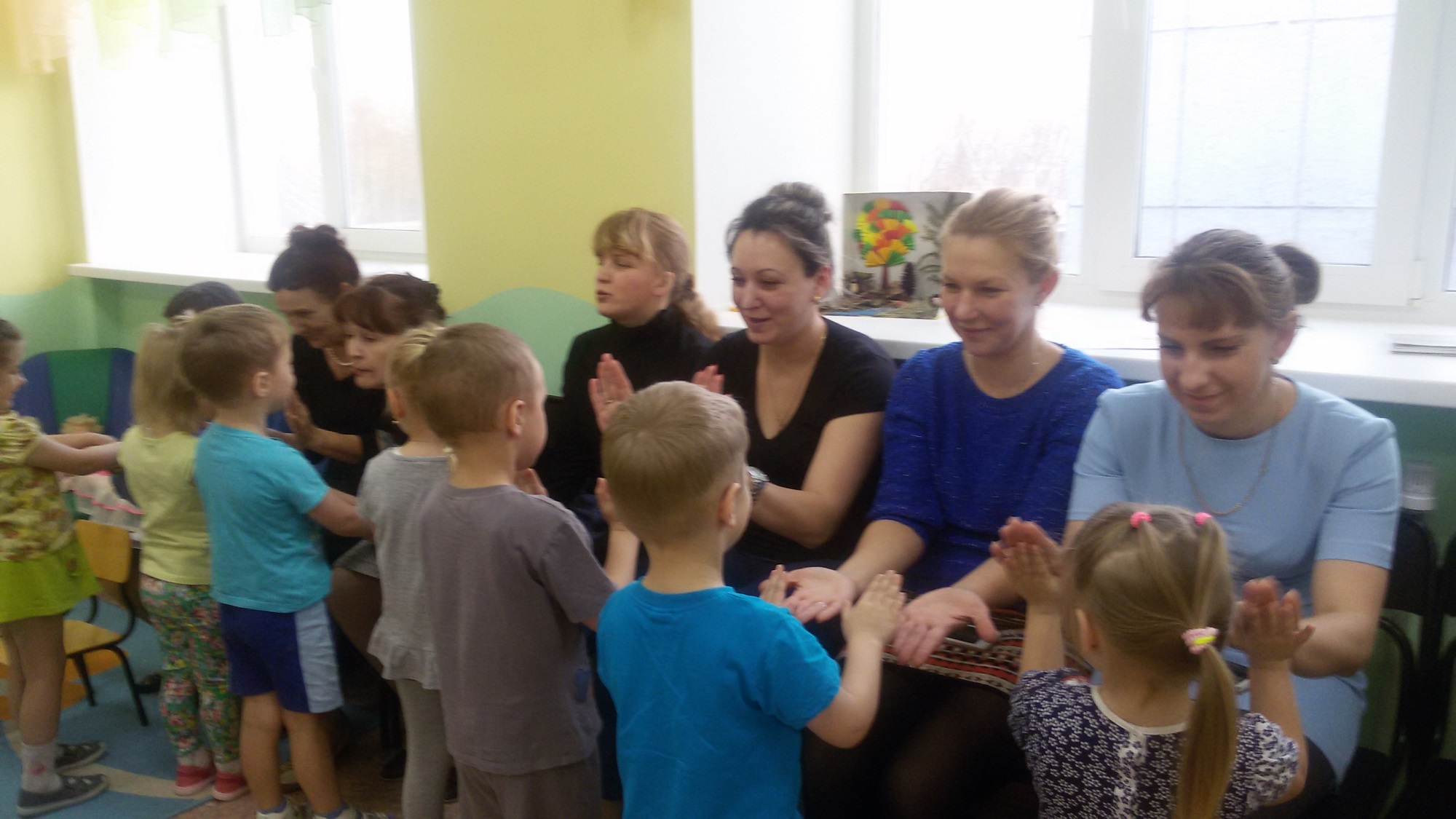 Спасибо за внимание!